Adaptive and Bayesian Methods for Clinical Trial Design Short Course
Dr. Alex Kaizer

Sample Size Re-Estimation
[Speaker Notes: xx]
Some Background and Logistics
Some of the practical considerations
2
Overview Paper:
3
Terminology
Separate module!
4
[Speaker Notes: Table 1 from Ciolino, Jody D., Alexander M. Kaizer, and Lauren Balmert Bonner. "Guidance on interim analysis methods in clinical trials." Journal of Clinical and Translational Science 7.1 (2023): e124.]
Background
Sample size re-estimation, when one power calculation isn’t enough!
5
Why Adapt the Sample Size?
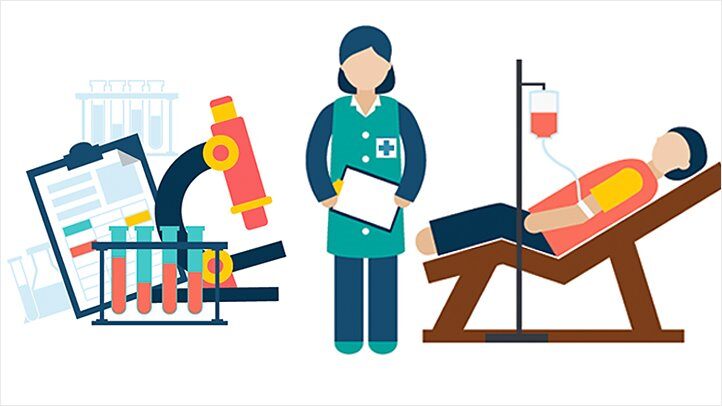 Hypothetical Scenario: 
You design and power a study on a research topic with limited prior information (i.e., there is uncertainty in your sample size calculation assumptions)
As the study is being conducted, the observed treatment effect is smaller than expected, but still clinically meaningful
If we maintain the planned sample size, we may be underpowered to detect this difference
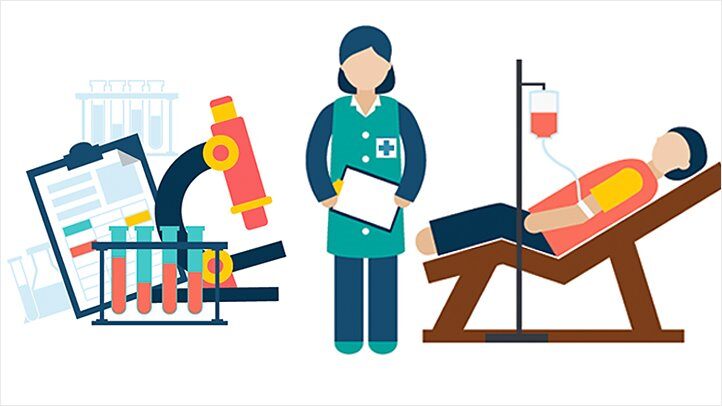 6
Image Source: Everyday Health
[Speaker Notes: Image: https://www.everydayhealth.com/multiple-sclerosis/treatment/things-you-should-know-before-joining-ms-clinical-trial/]
Purpose
Sample size re-estimation allows a study to modify the planned sample size based on accumulating data to account for uncertainty of power calculations conducted during the initial design
Re-estimation can increase likelihood of a “successful” trial, but may also lead to a substantial increase in the needed sample size
Many methods exist with different considerations for any given study
7
Categories of Re-Estimation Approaches
Two categories of re-estimation procedures exist with regards to knowledge of study arm allocation of randomized participants:
Blinded
Study arm allocation not known
Often used to estimate nuisance parameters (e.g., variance of continuous outcome, overall event rate, etc.) to revise pre-study assumed value
Little concerns with control of type I error rate
Unblinded
Study arm allocation is known
Often used to estimate the effect size and potentially nuisance parameters to use in revising pre-study values
Concerns with control of the type I error rate (similar to efficacy interim analyses)
8
Blinded Re-Estimation Methods
Putting the “new” in nuisance (parameter)
9
Continuous Outcome Sample Size Formula
10
[Speaker Notes: See page 138 of Baumann, Lukas, Maximilian Pilz, and Meinhard Kieser. "blindrecalc-An R Package for Blinded Sample Size Recalculation." R Journal 14.1 (2022) for a formula that allows for allocations other than 1:1.]
Blinded Continuous Outcome Method
11
[Speaker Notes: Baumann, Lukas, Maximilian Pilz, and Meinhard Kieser. "blindrecalc-An R Package for Blinded Sample Size Recalculation." R Journal 14.1 (2022).

Note, this one-sample variance estimator is equivalent to the var() function in R.]
Blinded Continuous Outcome Method
12
[Speaker Notes: Baumann, Lukas, Maximilian Pilz, and Meinhard Kieser. "blindrecalc-An R Package for Blinded Sample Size Recalculation." R Journal 14.1 (2022).]
Blinded Continuous Outcome Example
13
Blinded Continuous Outcome Example
14
[Speaker Notes: Simulate observed interim mean (variance) for each group:

set.seed(515)
trt <- rnorm(n=79, mean=1, sd=sqrt(10))
con <- rnorm(n=79, mean=0, sd=sqrt(10))]
Binary Outcome Sample Size Formula
15
[Speaker Notes: Fleiss, Joseph L., Bruce Levin, and Myunghee Cho Paik. Statistical methods for rates and proportions. john wiley & sons, 2013.

See page 139 of Baumann, Lukas, Maximilian Pilz, and Meinhard Kieser. "blindrecalc-An R Package for Blinded Sample Size Recalculation." R Journal 14.1 (2022) for a formula that allows for allocations other than 1:1.]
Blinded Binary Outcome Method
16
[Speaker Notes: Baumann, Lukas, Maximilian Pilz, and Meinhard Kieser. "blindrecalc-An R Package for Blinded Sample Size Recalculation." R Journal 14.1 (2022).]
Blinded Binary Outcome Method
17
[Speaker Notes: Baumann, Lukas, Maximilian Pilz, and Meinhard Kieser. "blindrecalc-An R Package for Blinded Sample Size Recalculation." R Journal 14.1 (2022).]
Blinded Binary Outcome Method
18
[Speaker Notes: Baumann, Lukas, Maximilian Pilz, and Meinhard Kieser. "blindrecalc-An R Package for Blinded Sample Size Recalculation." R Journal 14.1 (2022).]
Blinded Binary Outcome Example
19
Blinded Binary Outcome Example
20
[Speaker Notes: Simulate interim data for example:

set.seed(515)
trt <- rbinom(n=50, prob=0.6, size=1)
con <- rbinom(n=50, prob=0.4, size=1)]
Blinded Binary Outcome Example
21
Blinded Re-estimation for Binary Outcome with Blocked Randomization Method
It is also possible to maintain blinding while estimating group-specific treatment effects based on a clever application of block randomization.
We will explore the proposed method by Shih and Peng-Liang (1997) in the following slides.
22
[Speaker Notes: Shih, Weichung Joseph, and Peng‐Liang Zhao. "Design for sample size re‐estimation with interim data for double‐blind clinical trials with binary outcomes." Statistics in Medicine 16.17 (1997): 1913-1923.]
Blinded Re-estimation for Binary Outcome with Blocked Randomization Method
23
[Speaker Notes: Shih, Weichung Joseph, and Peng‐Liang Zhao. "Design for sample size re‐estimation with interim data for double‐blind clinical trials with binary outcomes." Statistics in Medicine 16.17 (1997): 1913-1923.]
Blinded Re-estimation for Binary Outcome with Blocked Randomization Method
24
[Speaker Notes: Shih, Weichung Joseph, and Peng‐Liang Zhao. "Design for sample size re‐estimation with interim data for double‐blind clinical trials with binary outcomes." Statistics in Medicine 16.17 (1997): 1913-1923.]
Blinded Re-estimation for Binary Outcome with Blocked Randomization Method
25
Blinded Re-estimation for Binary Outcome with Blocked Randomization Method
26
Blinded Re-estimation for Binary Outcome with Blocked Randomization Example
27
Blinded Re-estimation for Binary Outcome with Blocked Randomization Example
28
Blinded Re-estimation for Binary Outcome with Blocked Randomization Example
29
Unblinded Re-Estimation Methods
Knowing the allocation, but inflating the risk of a type I error
30
General Steps for Unblinded Re-Estimation
31
Type I Error Inflation
Unblinded re-estimation approaches may inflate the type I error rate because we observe the raw data and essentially are conducting a statistical test of significance via re-estimating the sample size
To maintain our trial operating characteristics, we need to consider statistical approaches that adjust for the unblinded re-estimation procedure in our final analysis plan.
32
Combination Tests
One strategy to control the type I error rate in an unblinded re-estimation procedure is to employ a combination test.
Many combination strategies have been proposed:
Inverse normal combination test (our focus on the next slides)
Inverse chi-squared test
Cauchy combination test
Fisher’s method
33
Inverse Normal Combination Test
34
Unblinded Continuous Outcome with Inverse Normal Combination Test Example
35
Unblinded Continuous Outcome with Inverse Normal Combination Test Example
36
[Speaker Notes: Simulate observed interim mean (variance) for each group:

set.seed(515)
trt <- rnorm(n=79, mean=1, sd=sqrt(10))
con <- rnorm(n=79, mean=0, sd=sqrt(10))]
Unblinded Continuous Outcome with Inverse Normal Combination Test Example
37
[Speaker Notes: Simulate observed interim mean (variance) for each group:

set.seed(515)
trt <- rnorm(n=79, mean=1, sd=sqrt(10))
con <- rnorm(n=79, mean=0, sd=sqrt(10))]
Unblinded Continuous Outcome with Inverse Normal Combination Test Example
38
[Speaker Notes: Simulate observed interim mean (variance) for each group:

set.seed(515)
trt <- rnorm(n=79, mean=1, sd=sqrt(10))
con <- rnorm(n=79, mean=0, sd=sqrt(10))
t.test(trt, con)
qnorm(1 - t.test(trt, con)$p.value) # Z1

trt2 <- rnorm(n=78, mean=1, sd=sqrt(10))
con2 <- rnorm(n=78, mean=0, sd=sqrt(10))
t.test(trt2,con2)
qnorm(1 - t.test(trt2, con2)$p.value) # Z2]
Unblinded Continuous Outcome with Inverse Normal Combination Test Example 2
39
[Speaker Notes: Simulate observed interim mean (variance) for each group:

set.seed(303)
trt <- rnorm(n=79, mean=0.8, sd=sqrt(15))
con <- rnorm(n=79, mean=0, sd=sqrt(10))
t.test(trt, con)
qnorm(1 - t.test(trt, con)$p.value) # Z1]
Unblinded Continuous Outcome with Inverse Normal Combination Test Example 2
40
[Speaker Notes: Simulate observed interim mean (variance) for each group:

set.seed(303)
trt <- rnorm(n=79, mean=0.8, sd=sqrt(15))
con <- rnorm(n=79, mean=0, sd=sqrt(10))
t.test(trt, con)
qnorm(1 - t.test(trt, con)$p.value) # Z1

trt2 <- rnorm(n=334, mean=0.8, sd=sqrt(15))
con2 <- rnorm(n=334, mean=0, sd=sqrt(10))
# Assume original sample size
t.test(trt2[1:78], con2[1:78])
qnorm(1 - t.test(trt2[1:78], con2[1:78])$p.value) # Z2
# Use re-estimated sample size
t.test(trt2,con2)
qnorm(1 - t.test(trt2, con2)$p.value) # Z2]
Combination Test Notes
41
Conditional Power/Predictive Power for Re-Estimation
It is also possible to use the frequentist conditional power or Bayesian predictive power (also called the predictive posterior probability of success or the probability of success (PPoS)) for re-estimation
At the interim analysis, the sample size needed to achieve a targeted conditional power is detected (e.g., via a grid search or other software)
These methods still require some form of correction for multiple testing (e.g., combination test for final inference)
As with any study design, operating characteristics can be evaluated via simulation studies
42
Case Studies
43
Clinical Trial: Sample Size Re-Estimation Example I
Name: Tenecteplase versus Alteplase before Endovascular Therapy for
Ischemic Stroke (EXTEND-IA TNK) (NCT02388061)
Design: multi-center, randomized, open-label, non-inferiority, blinded-outcome
Population: ischemic stroke within 4.5 hours after onset and eligible to undergo intravenous thrombolysis and endovascular thrombectomy
Purpose: compare intravenous tenecteplase with alteplase to evaluate non-inferiority, then potentially superiority, of tenecteplase
44
Clinical Trial: Sample Size Re-Estimation Example I
N: 120 based on initial power calculation for 80% power, but substantial uncertainty over participant disposition and prevalence of outcome
Randomization Ratio: 1:1
Primary Outcome: proportion of participants with restoration of blood flow to >50% of the affected arterial territory or absence of retrievable thrombus at initial angiogram
Re-Estimation Approach: blinded re-estimation
45
Clinical Trial: SSR Example I Conclusion
Blinded re-estimation approach implemented after enrollment of 100 participants
Re-estimated sample size was 202 participants to establish non-inferiority, a 68% increase from initial estimate of 120
Trial continued to enroll a total of 202 participants, 101 in each arm
Ultimately determined that tenecteplase (22% event rate) was non-inferior to alteplase (10% event rate)
46
Clinical Trial: Sample Size Re-Estimation Example II
Name: A Clinical Trial Comparing Cangrelor to Clopidogrel Standard of Care Therapy in Subjects Who Require Percutaneous Coronary Intervention (CHAMPION PHOENIX; NCT01156571)
Design: double-blind, placebo-controlled trial
Population: adults undergoing urgent or elective percutaneous coronary intervention (PCI)
Purpose: compare use of clopidogrel (SOC) with cangrelor (intervention)
47
[Speaker Notes: NEJM article: Bhatt, Deepak L., et al. "Effect of platelet inhibition with cangrelor during PCI on ischemic events." New England Journal of Medicine 368.14 (2013): 1303-1313.

Design article: Leonardi, Sergio, et al. "Rationale and design of the Cangrelor versus standard therapy to acHieve optimal Management of Platelet InhibitiON PHOENIX trial." American heart journal 163.5 (2012): 768-776.

FDA Statistical Reviews: https://www.accessdata.fda.gov/drugsatfda_docs/nda/2015/204958Orig1s000StatR.pdf]
Clinical Trial: Sample Size Re-Estimation Example II
N: 10,900 to achieve 85% power, two-sided α=0.05 for event rates of 5.1% vs. 3.9% in study arms
Randomization Ratio: 1:1
Primary Outcome: composite of death, myocardial infarction, ischemia-driven revascularization, or stent thrombosis at 48 hours after randomization
Re-Estimation Approach: unblinded re-estimation after 70% enrolled, with included efficacy interim analysis
48
Clinical Trial: SSR Example II Conclusion
Unlinded re-estimation approach implemented after enrollment of 70% of study participants
Early stopping boundary crossed for efficacy, but DSMB recommended continuing to the planned sample size
Trial continued to enroll a total of 11,145 participants
Rate of the primary efficacy end point was 4.7% in the cangrelor group and 5.9% in the SOC clopidogrel group (adjusted odds ratio with cangrelor, 0.78; 95% confidence interval [CI], 0.66 to 0.93; P=0.005
49
Module Conclusions - I
Underpowered studies happen often and result in participant and resource waste
Re-estimation procedures can better use limited resources and increase likelihood of detecting an effect, if it exists
Blinded re-estimation methods have limited effect on type I error rate
Unblinded re-estimation methods may have a substantial effect on the type I error rate, potentially doubling the desired α-level, without using appropriate preplanned methods
50
Module Conclusions - II
Practical considerations should be considered and included in the protocol for how much of a sample size change would be feasible or possible (e.g., budget, timeframe, patient population, minimal effect size of interest, etc.)
Care should be taken in reporting interim results, since it may be possible to back-calculate the effect size if one knows general assumptions (resulting in an accidental unblinding)
Possible to combine re-estimation with stopping for futility, efficacy, or safety, as well as other adaptive methods
We only consider a small subset of methods, and more exist to explore and consider
51
References
Ciolino, Jody D., Alexander M. Kaizer, and Lauren Balmert Bonner. "Guidance on interim analysis methods in clinical trials." Journal of Clinical and Translational Science 7.1 (2023): e124.
Kaizer, Alexander M., et al. "Recent innovations in adaptive trial designs: a review of design opportunities in translational research." Journal of Clinical and Translational Science (2023): 1-35.
Proschan, Michael A. "Sample size re‐estimation in clinical trials." Biometrical Journal: Journal of Mathematical Methods in Biosciences 51.2 (2009): 348-357.
Baumann, Lukas, Maximilian Pilz, and Meinhard Kieser. "blindrecalc-An R Package for Blinded Sample Size Recalculation." R Journal 14.1 (2022).
Fleiss, Joseph L., Bruce Levin, and Myunghee Cho Paik. Statistical methods for rates and proportions. John Wiley & Sons, 2013.
Shih, Weichung Joseph, and Peng‐Liang Zhao. "Design for sample size re‐estimation with interim data for double‐blind clinical trials with binary outcomes." Statistics in Medicine 16.17 (1997): 1913-1923.
Campbell, Bruce CV, et al. "Tenecteplase versus alteplase before thrombectomy for ischemic stroke." New England Journal of Medicine 378.17 (2018): 1573-1582.
Bhatt, Deepak L., et al. "Effect of platelet inhibition with cangrelor during PCI on ischemic events." New England Journal of Medicine 368.14 (2013): 1303-1313.
Leonardi, Sergio, et al. "Rationale and design of the Cangrelor versus standard therapy to acHieve optimal Management of Platelet InhibitiON PHOENIX trial." American heart journal 163.5 (2012): 768-776.
US Food and Drug Administration. Adaptive designs for clinical trials of drugs and biologics guidance for industry. https://www.fda.gov/regulatory-information/search-fda-guidance-documents/adaptive-design-clinical-trials-drugs-and-biologics-guidance-industry
Contact Info:
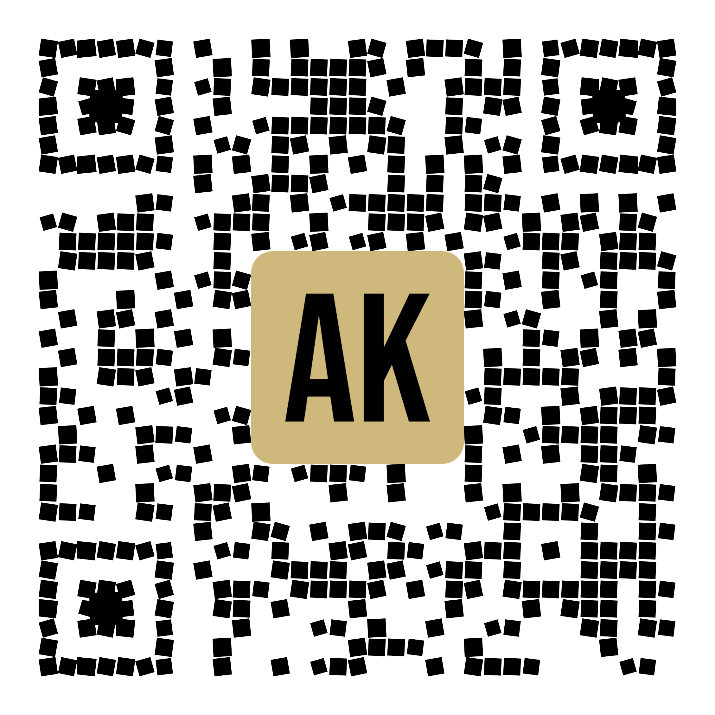 Email: 
alex.kaizer@cuanschutz.edu
Website: www.alexkaizer.com
GitHub: alexbiostats